Visita de la Alhambra, del Generalife y Palacio de Carlos
Alumnos de Historia del Arte de 2º de Bachillerato
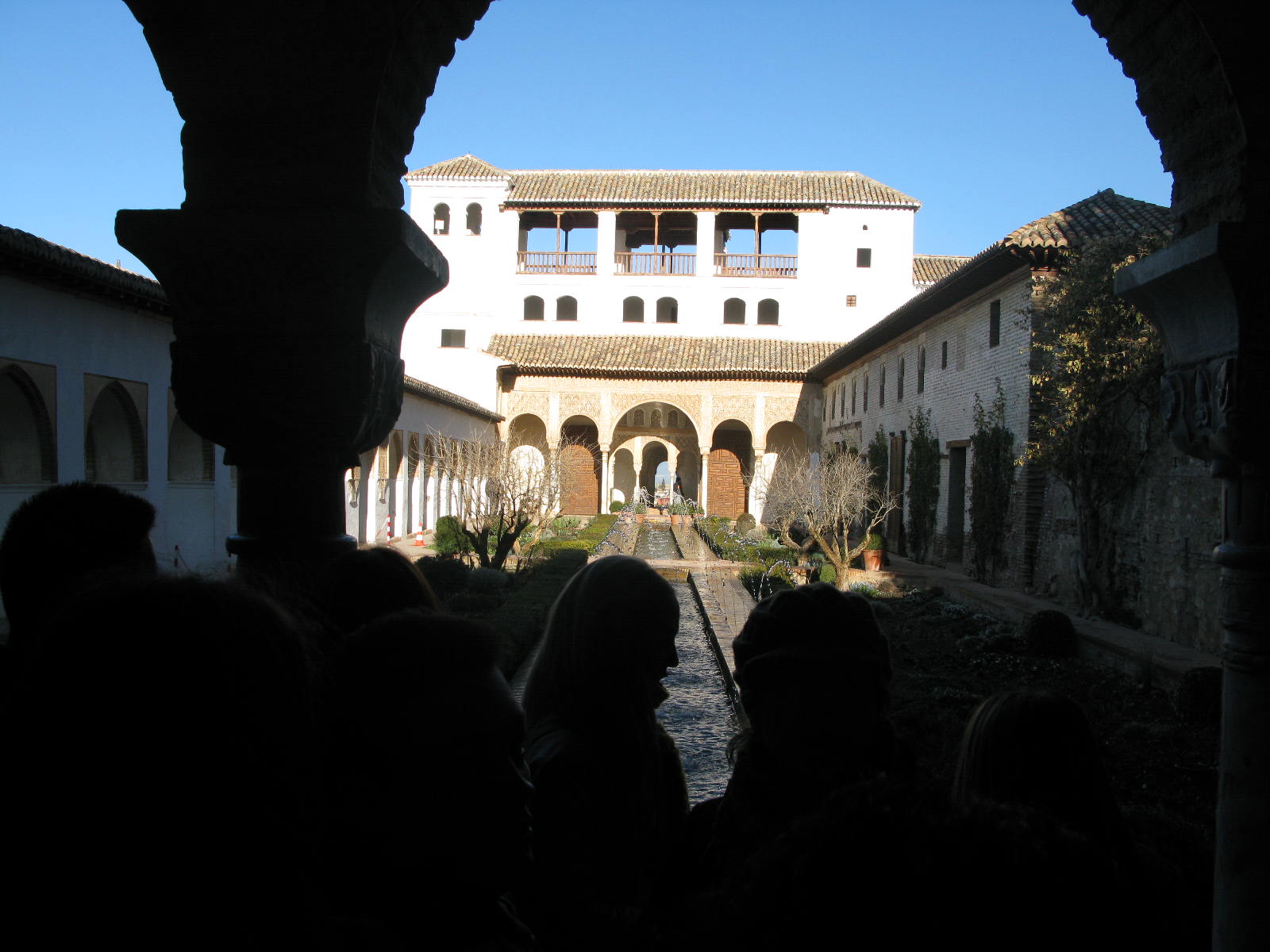 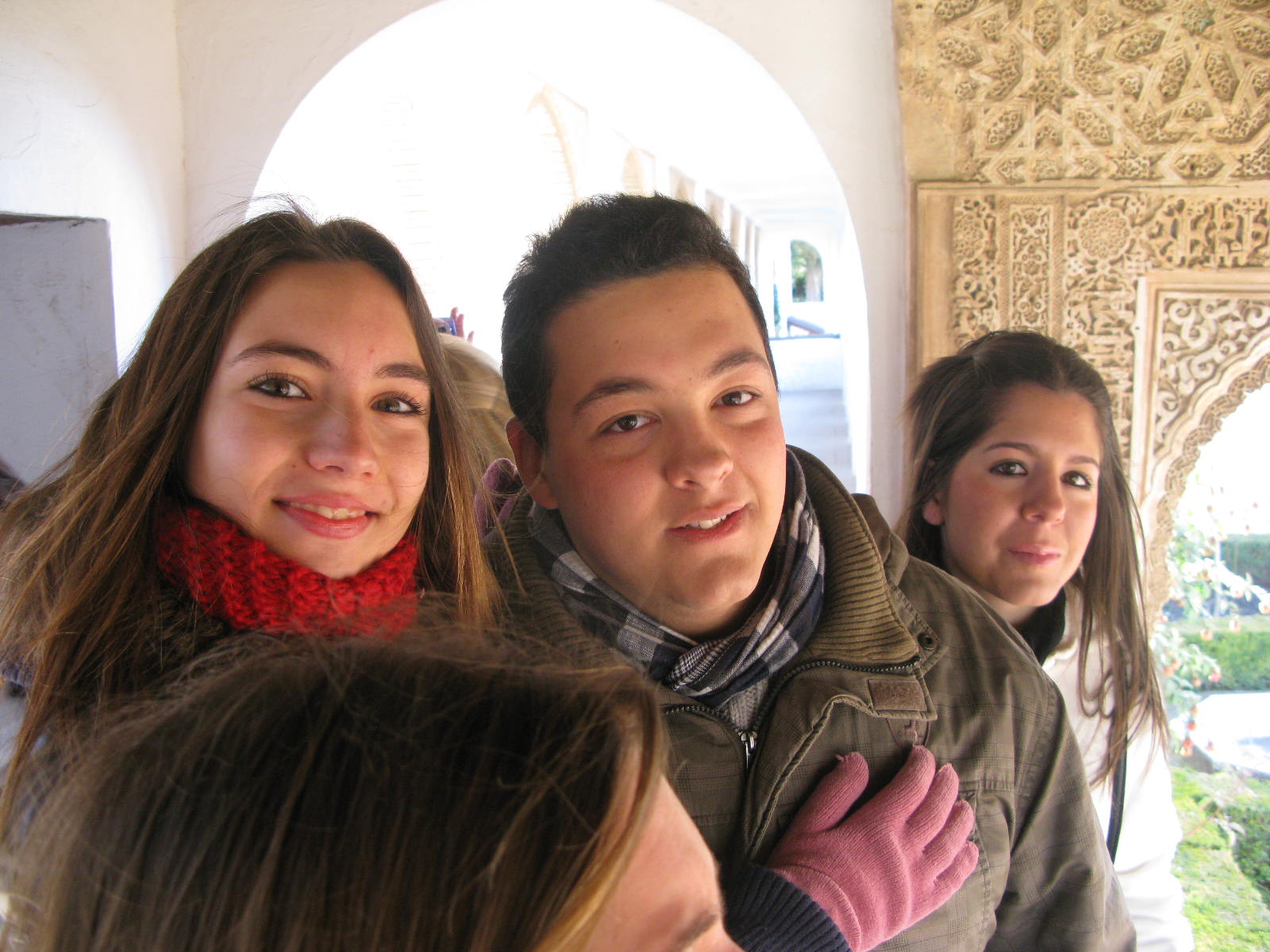 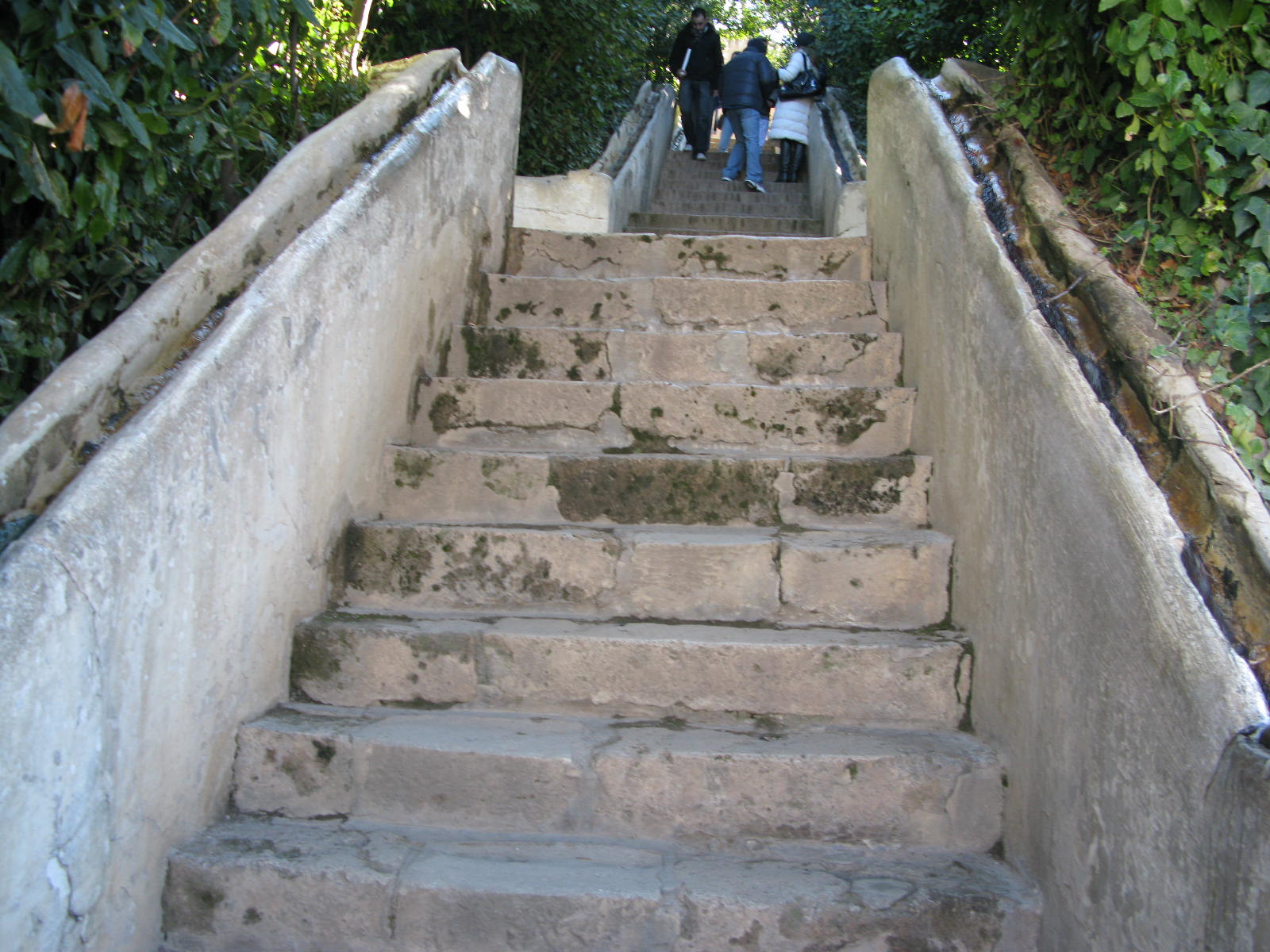 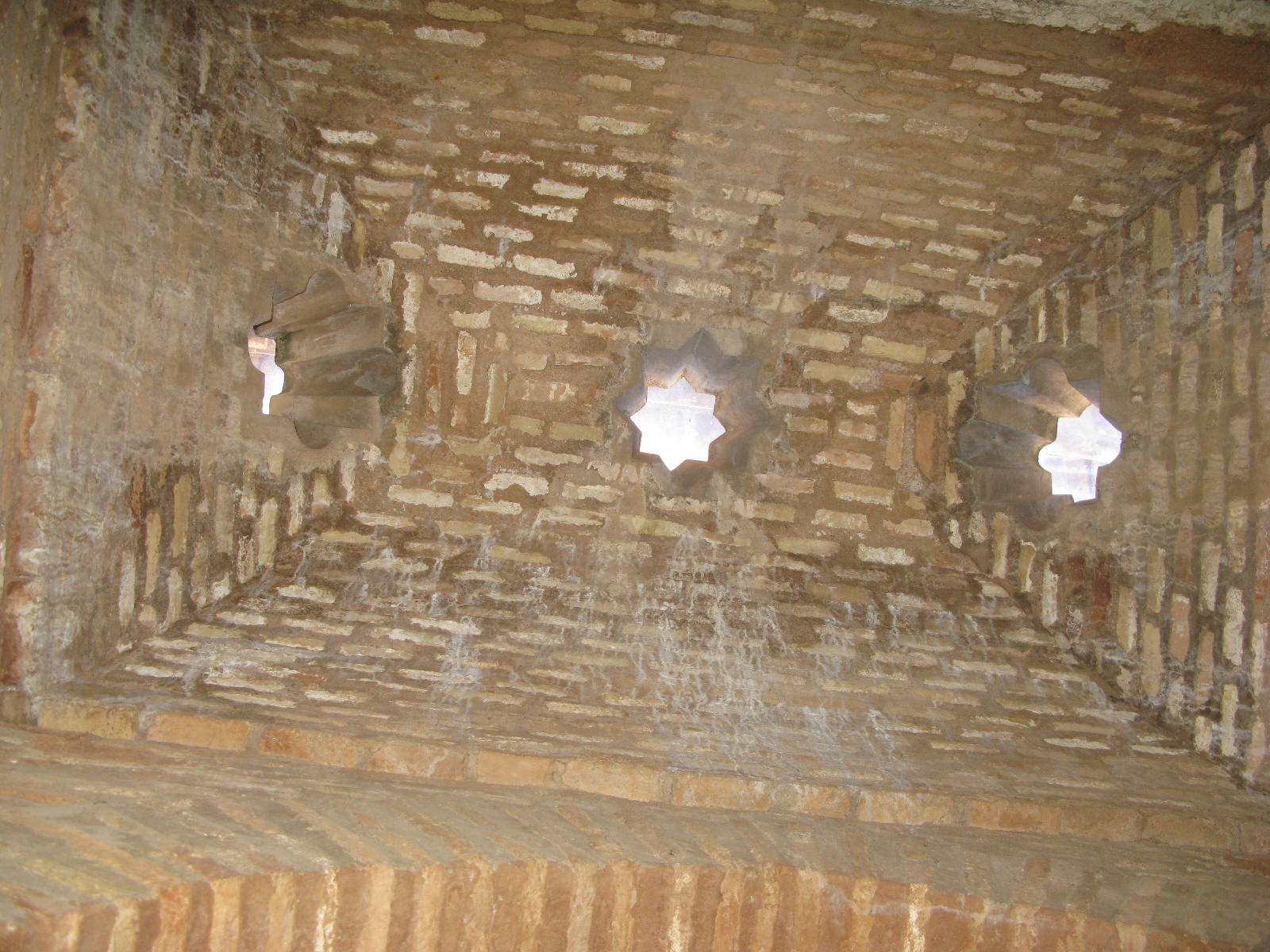 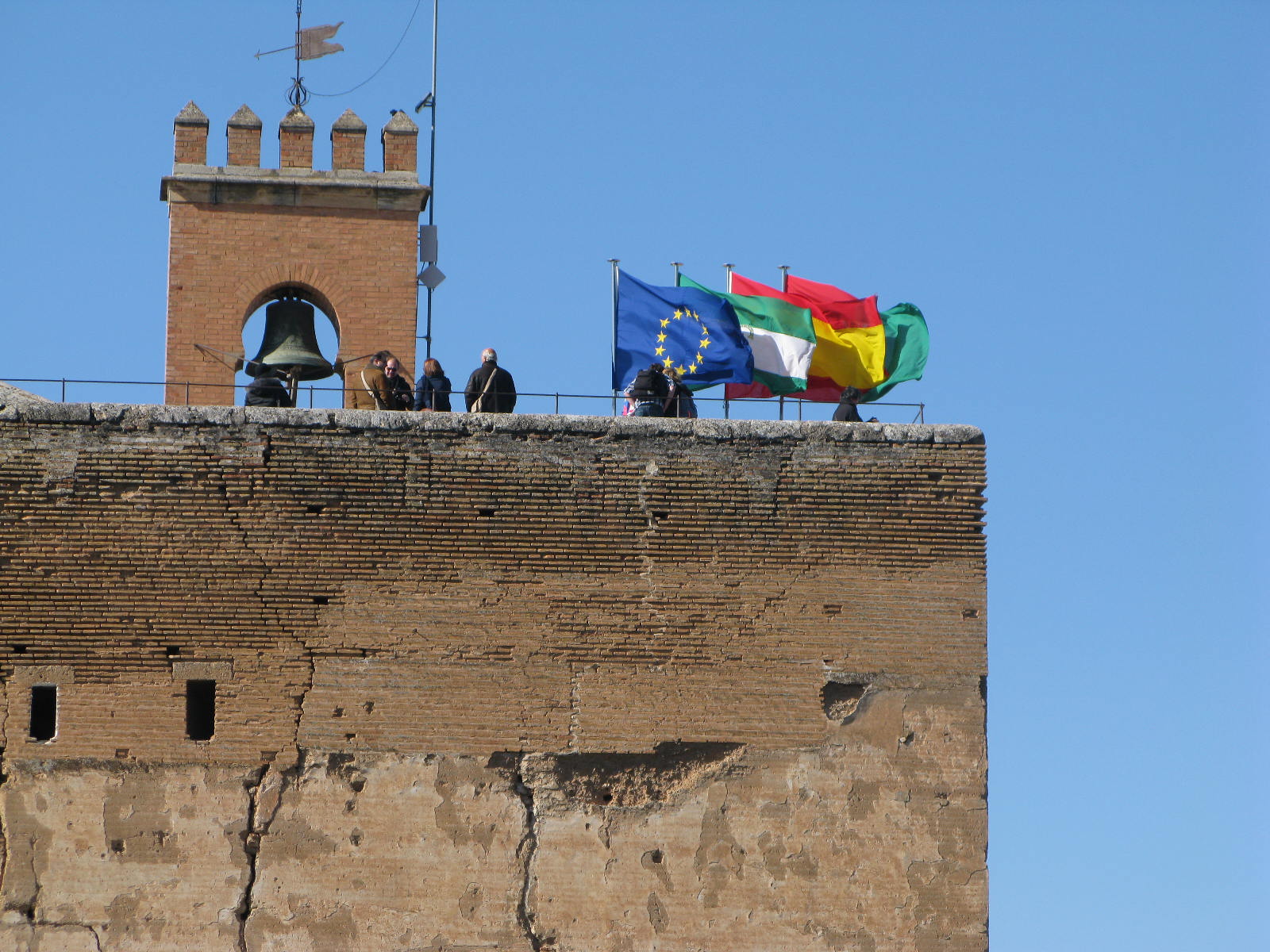 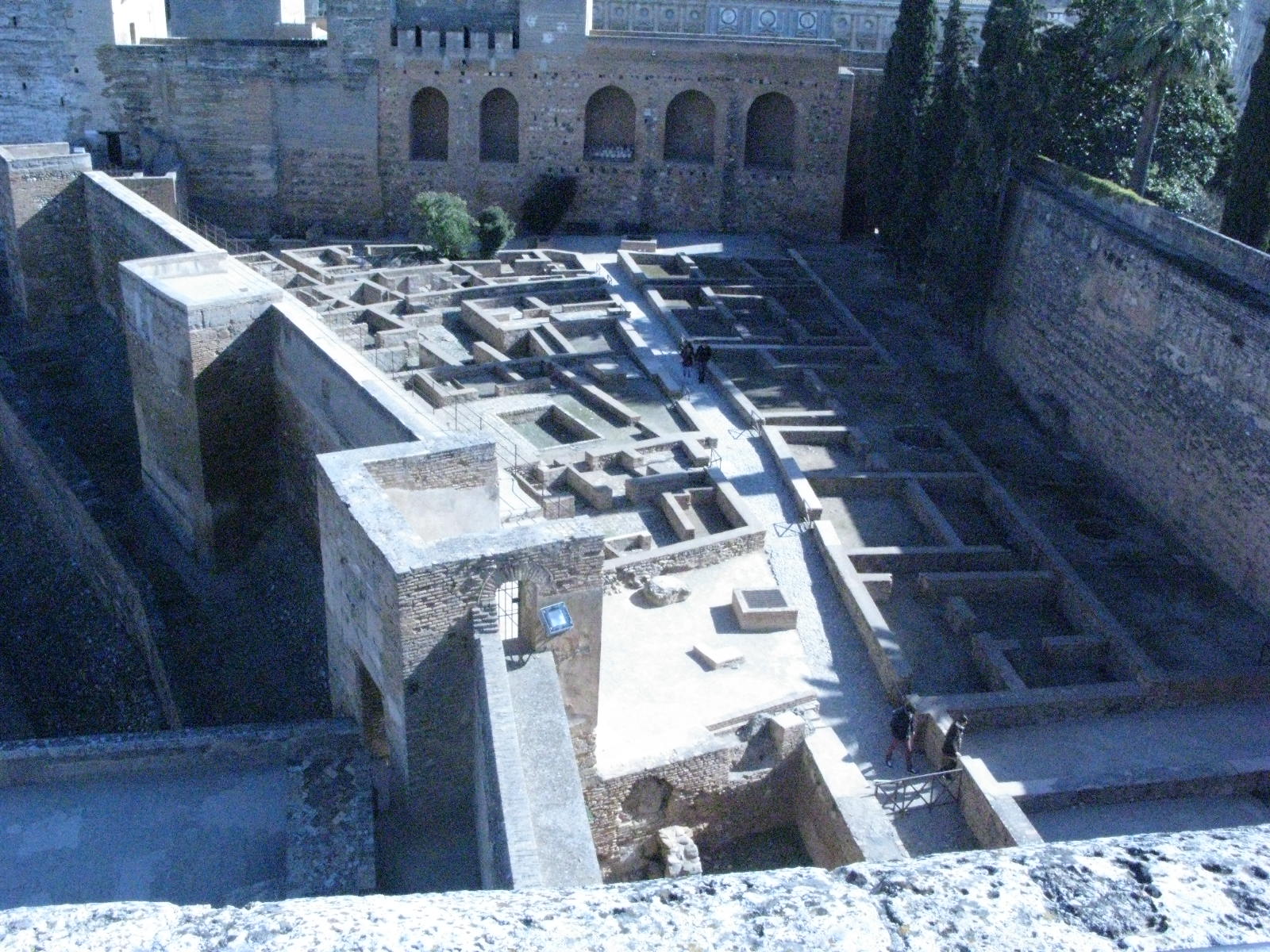 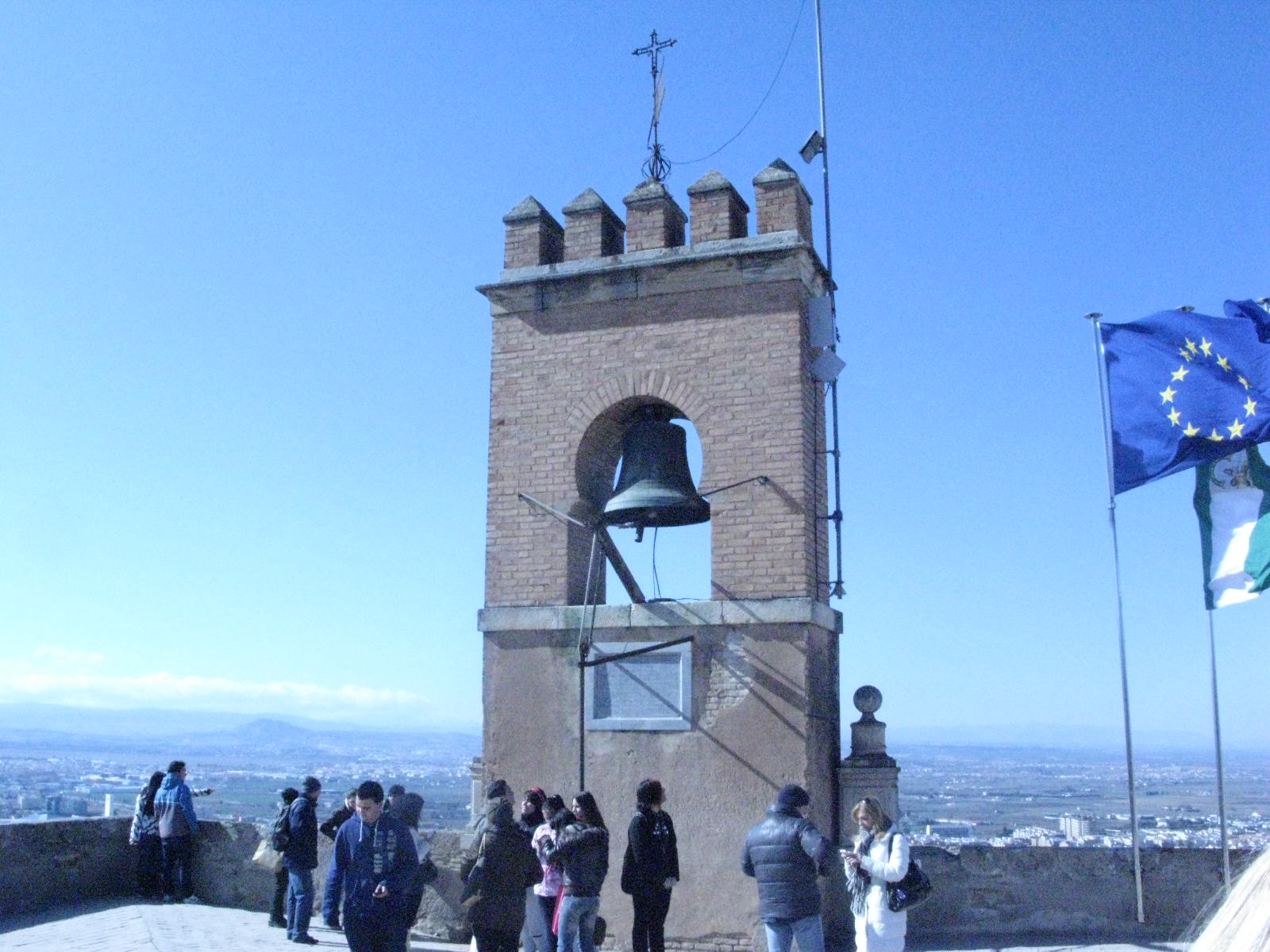 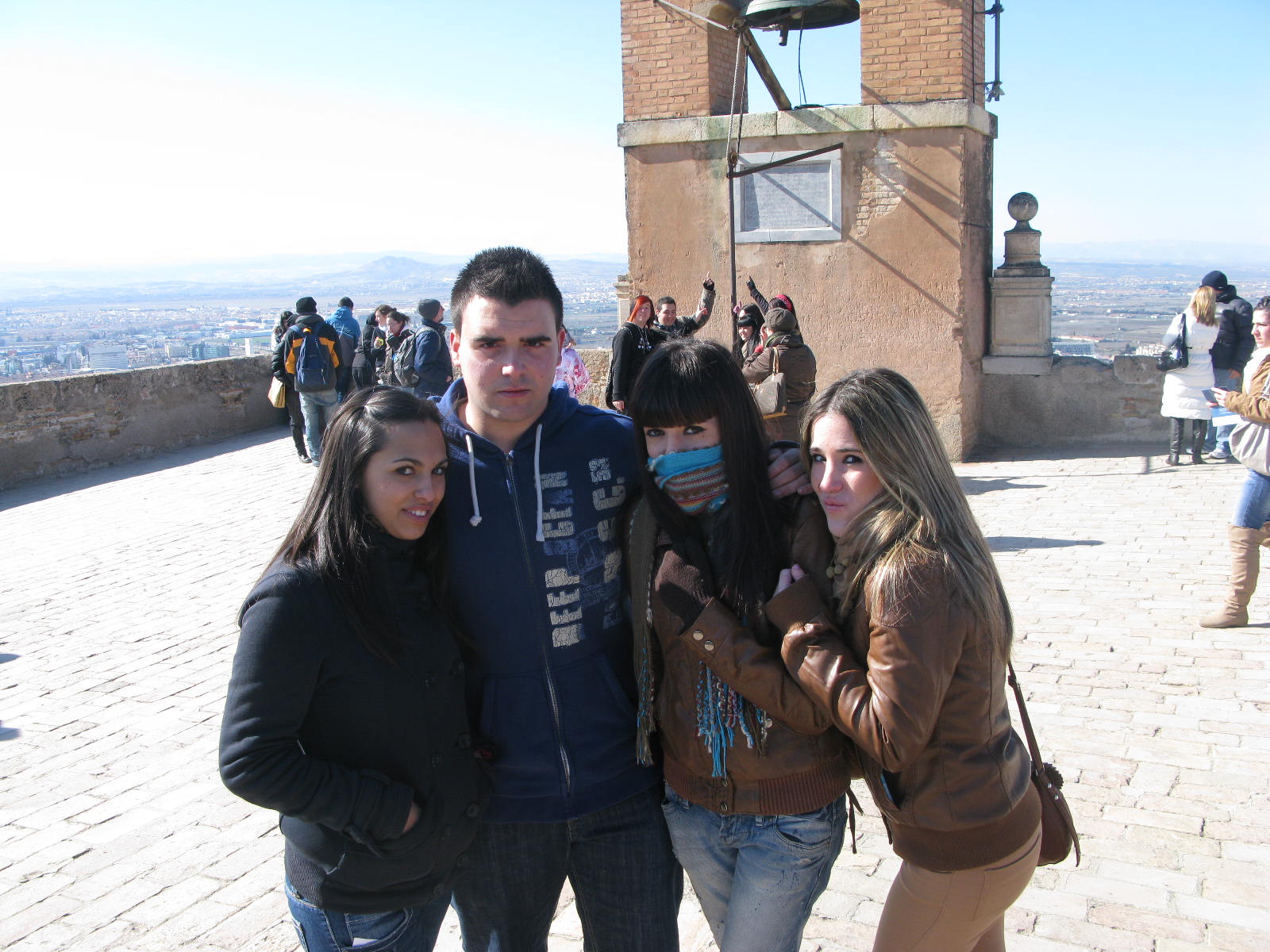 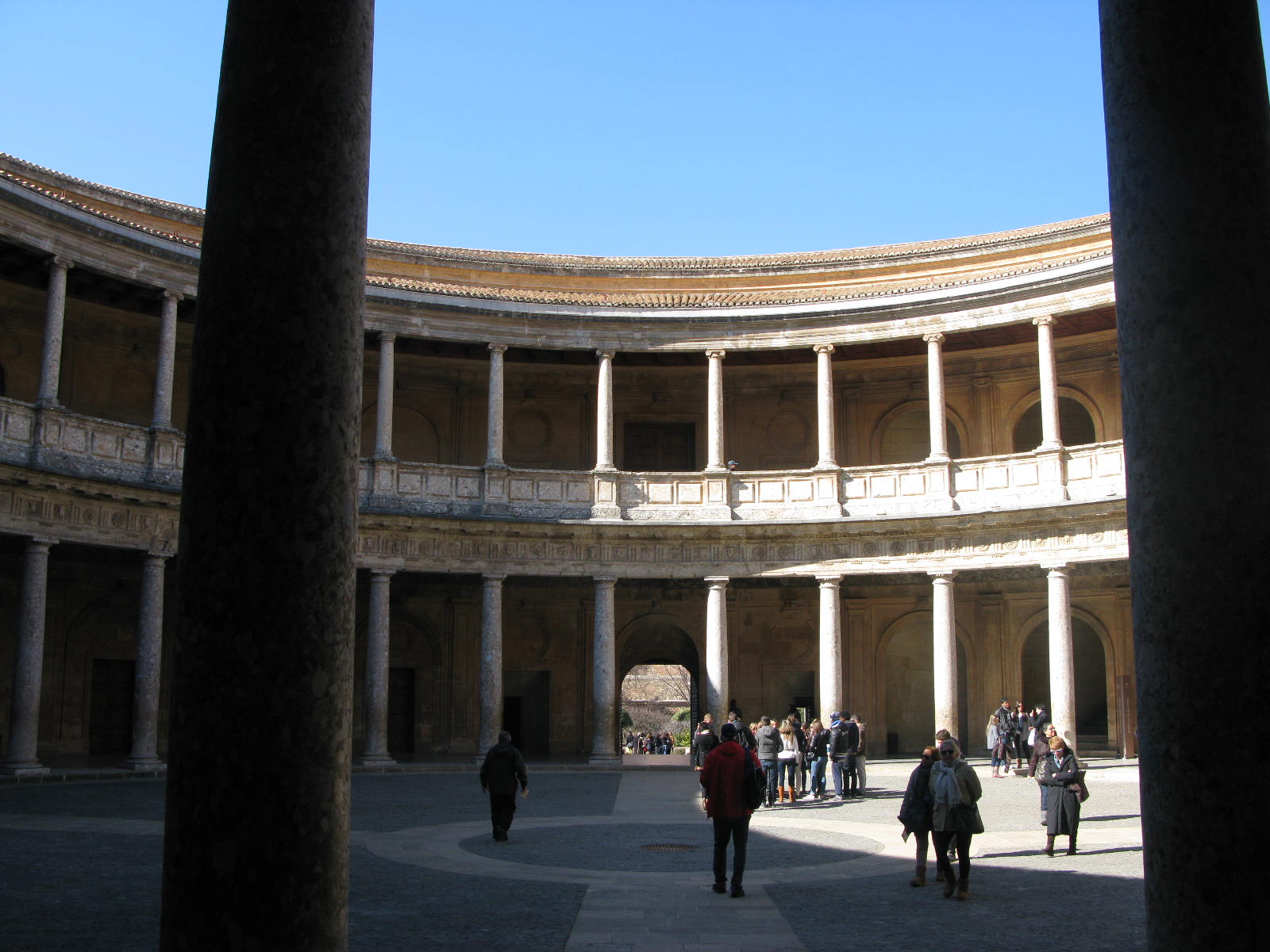 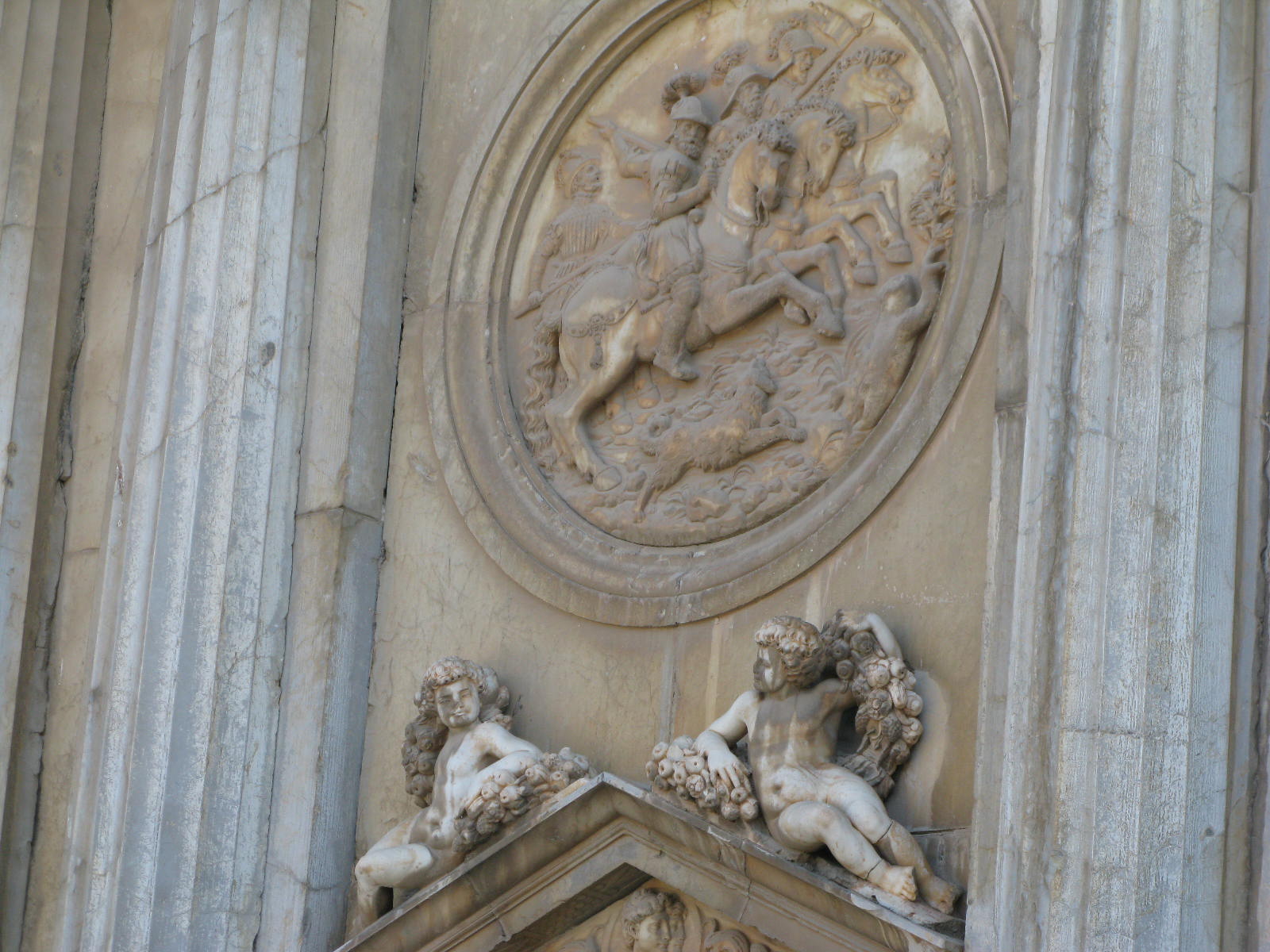 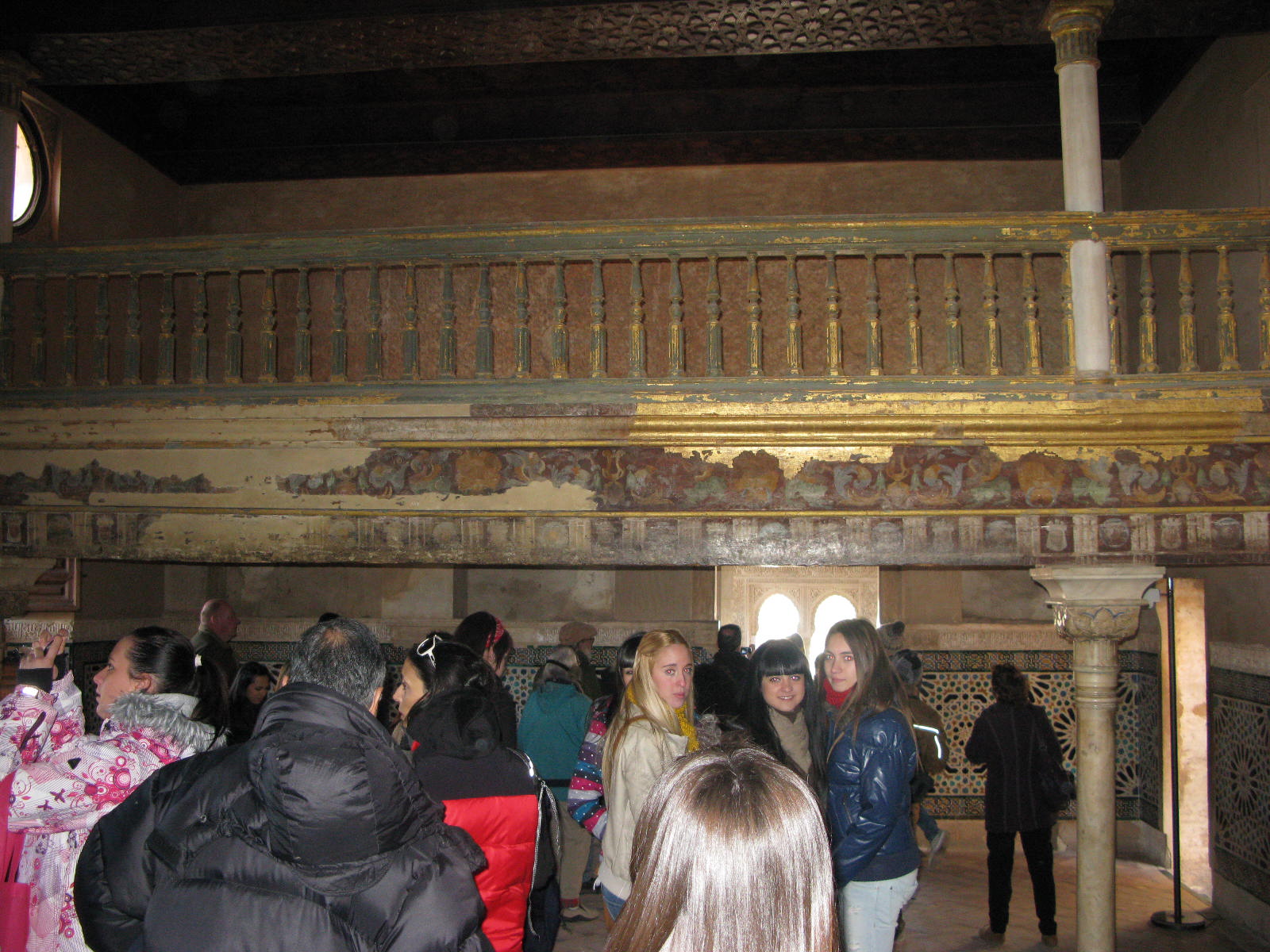 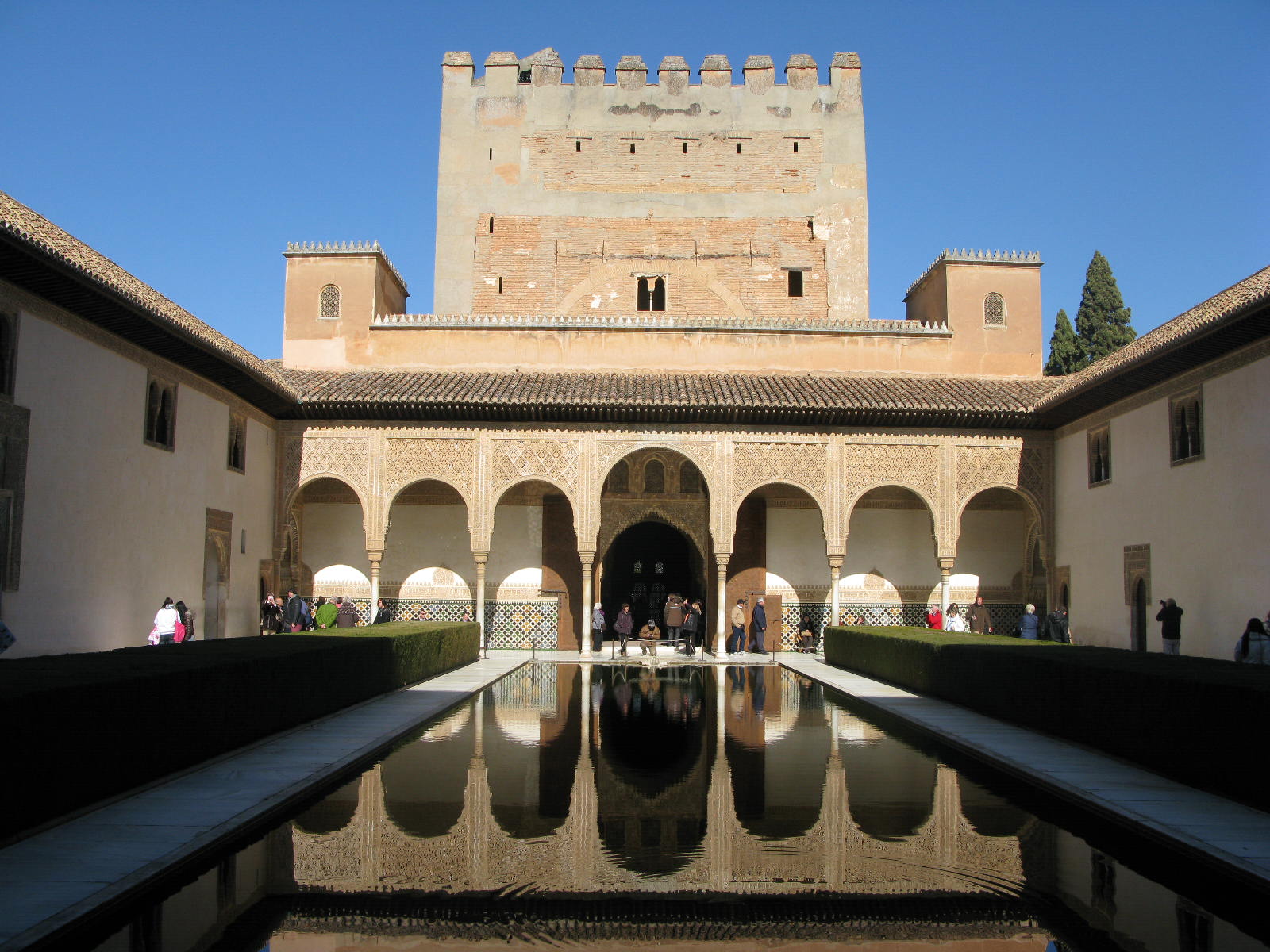 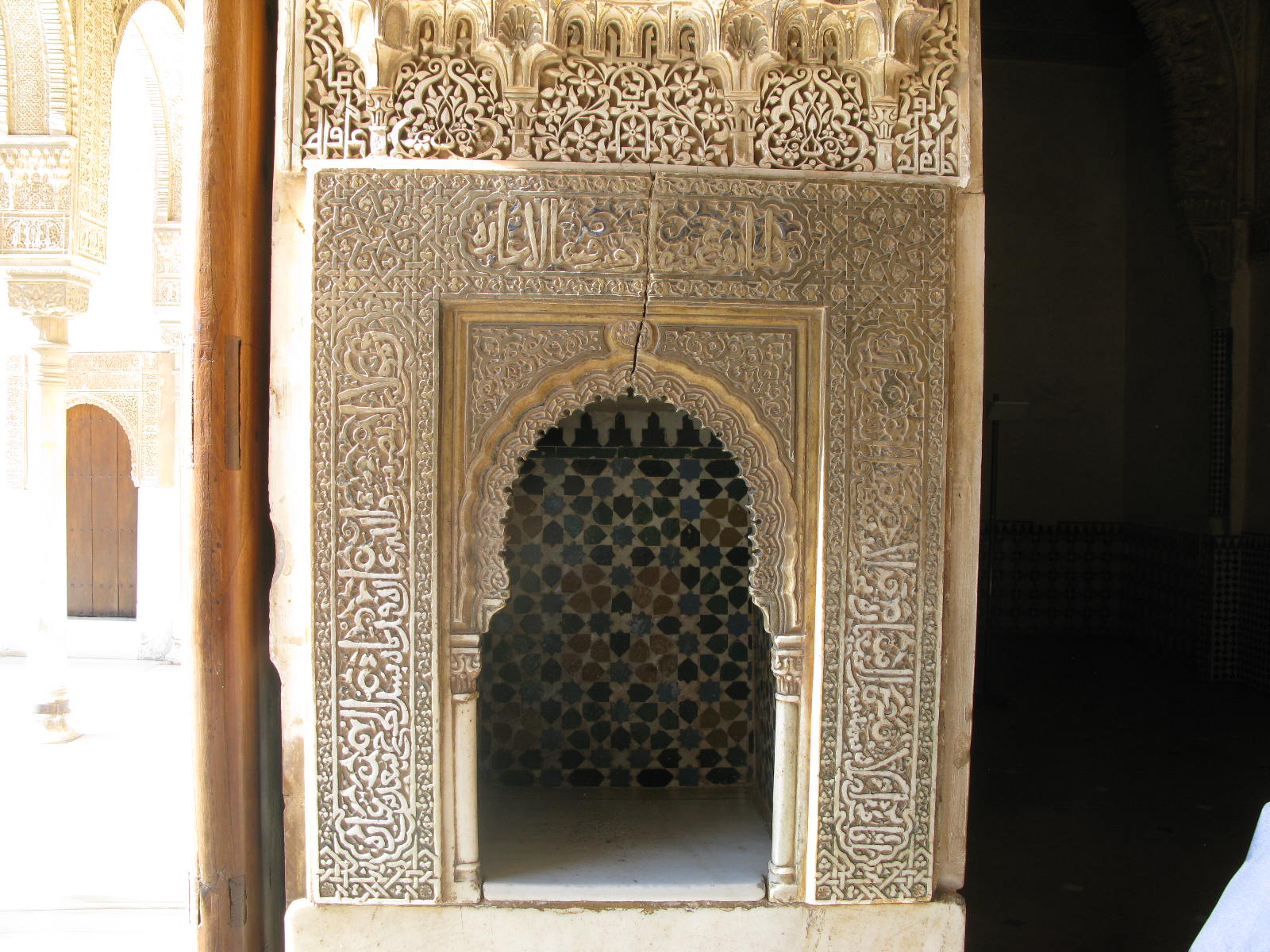 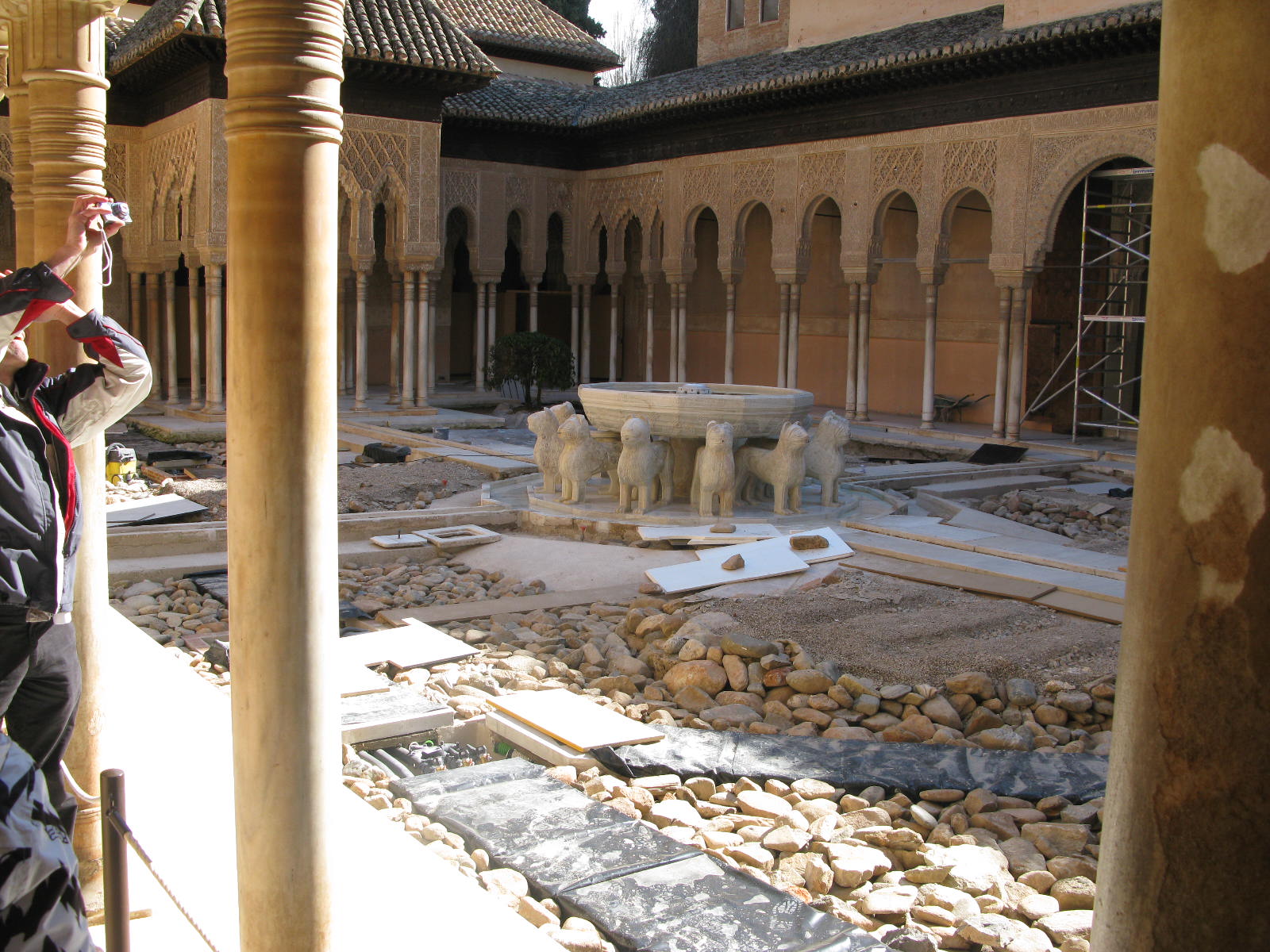 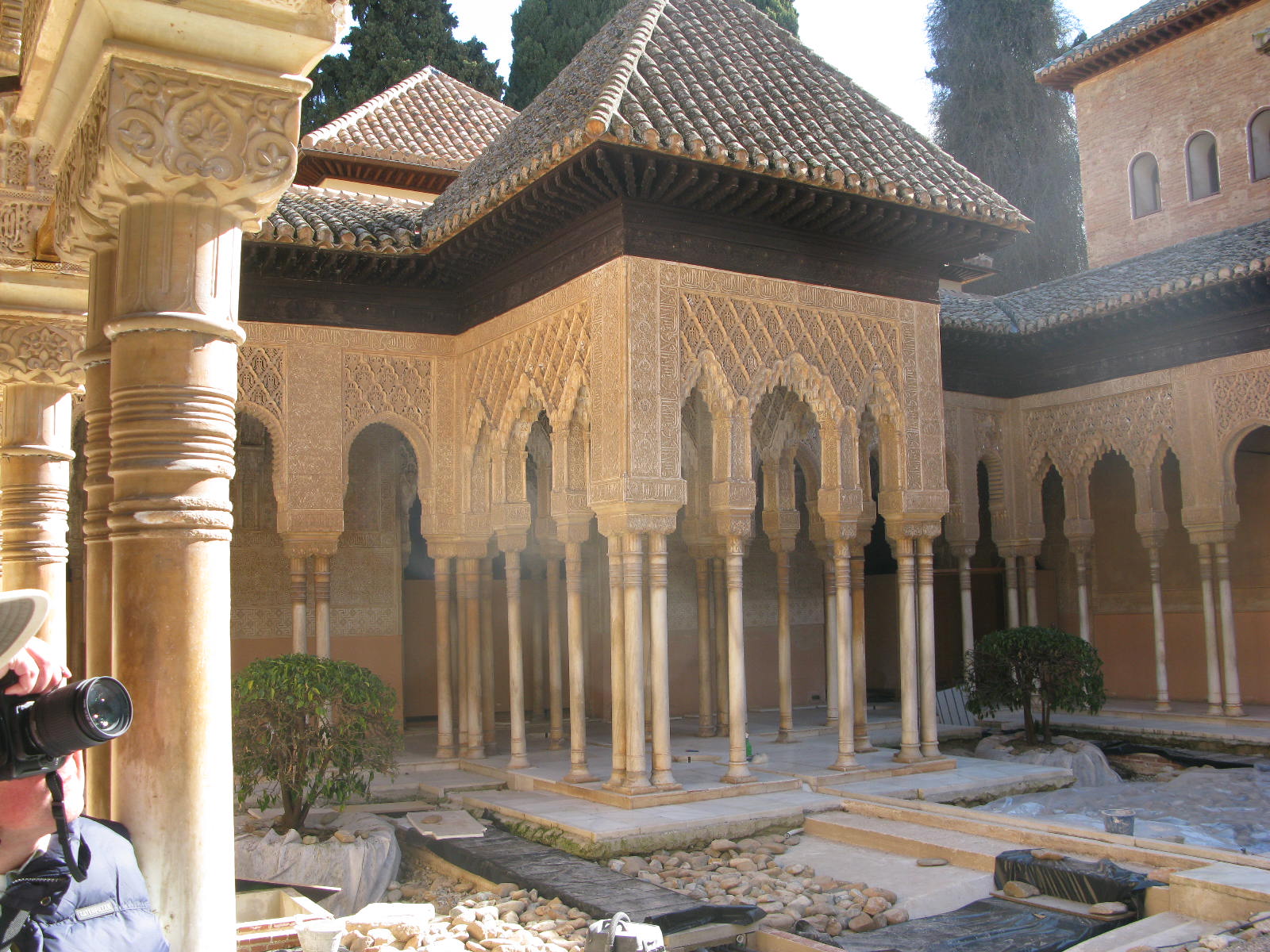 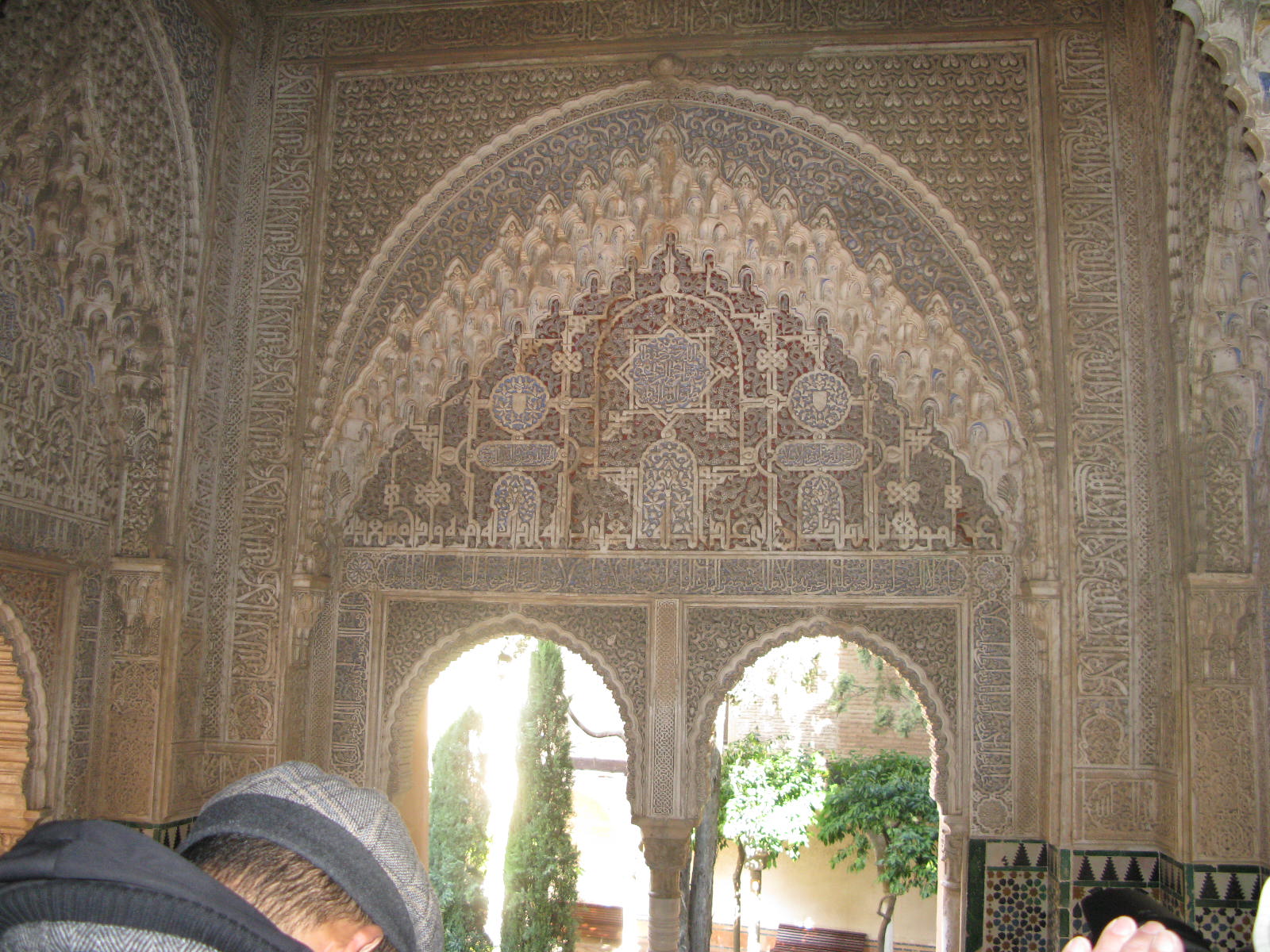 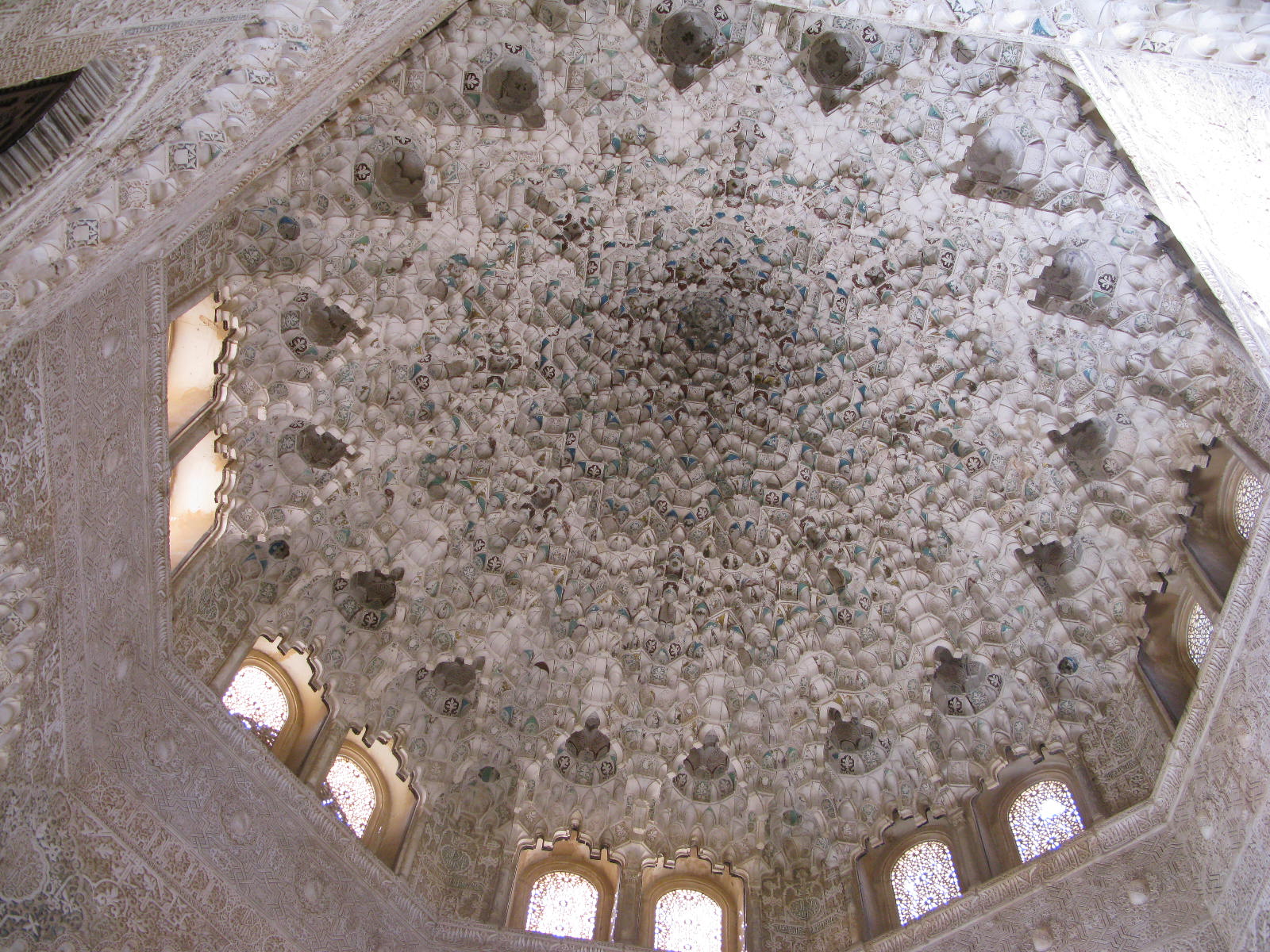 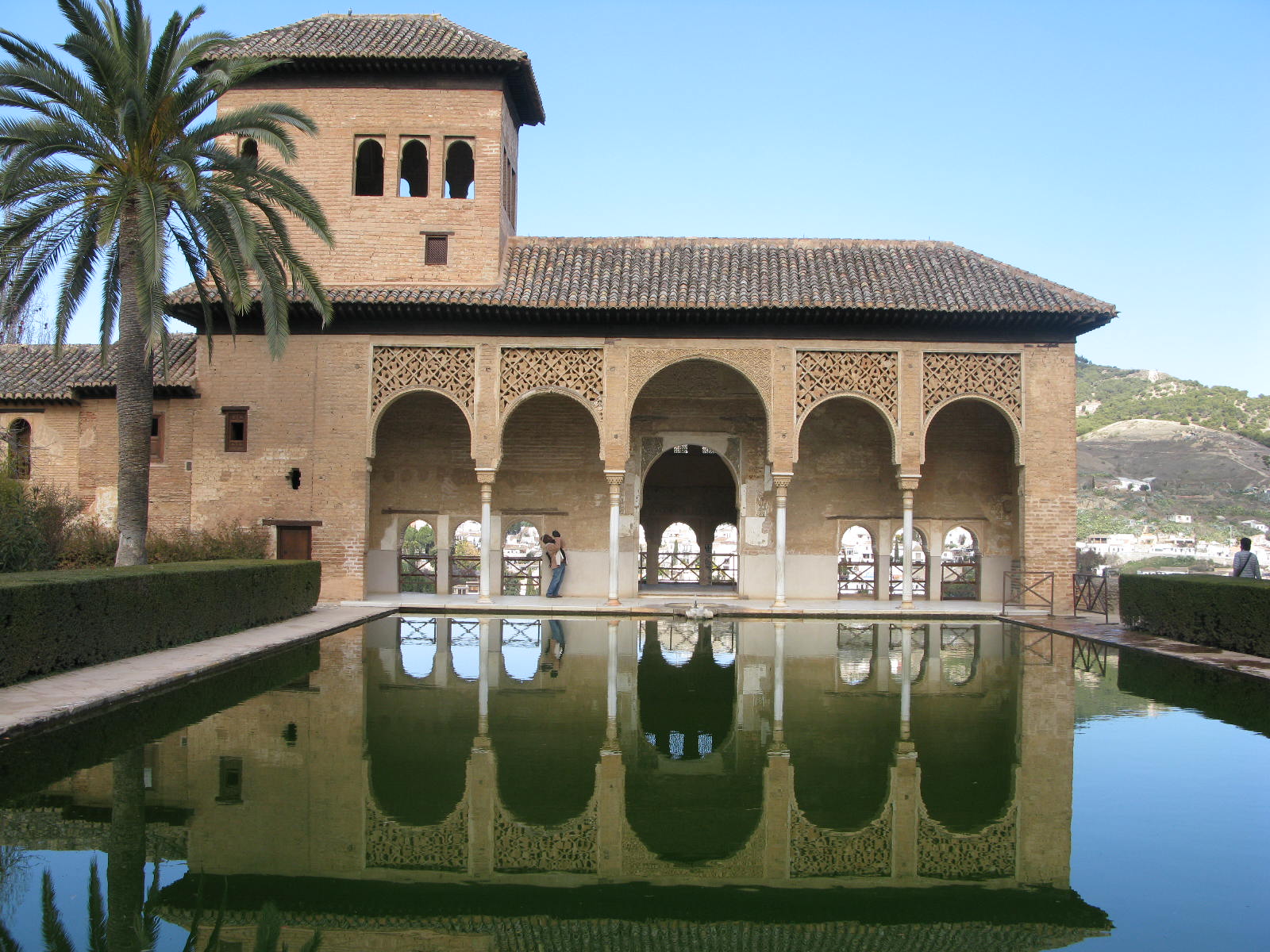 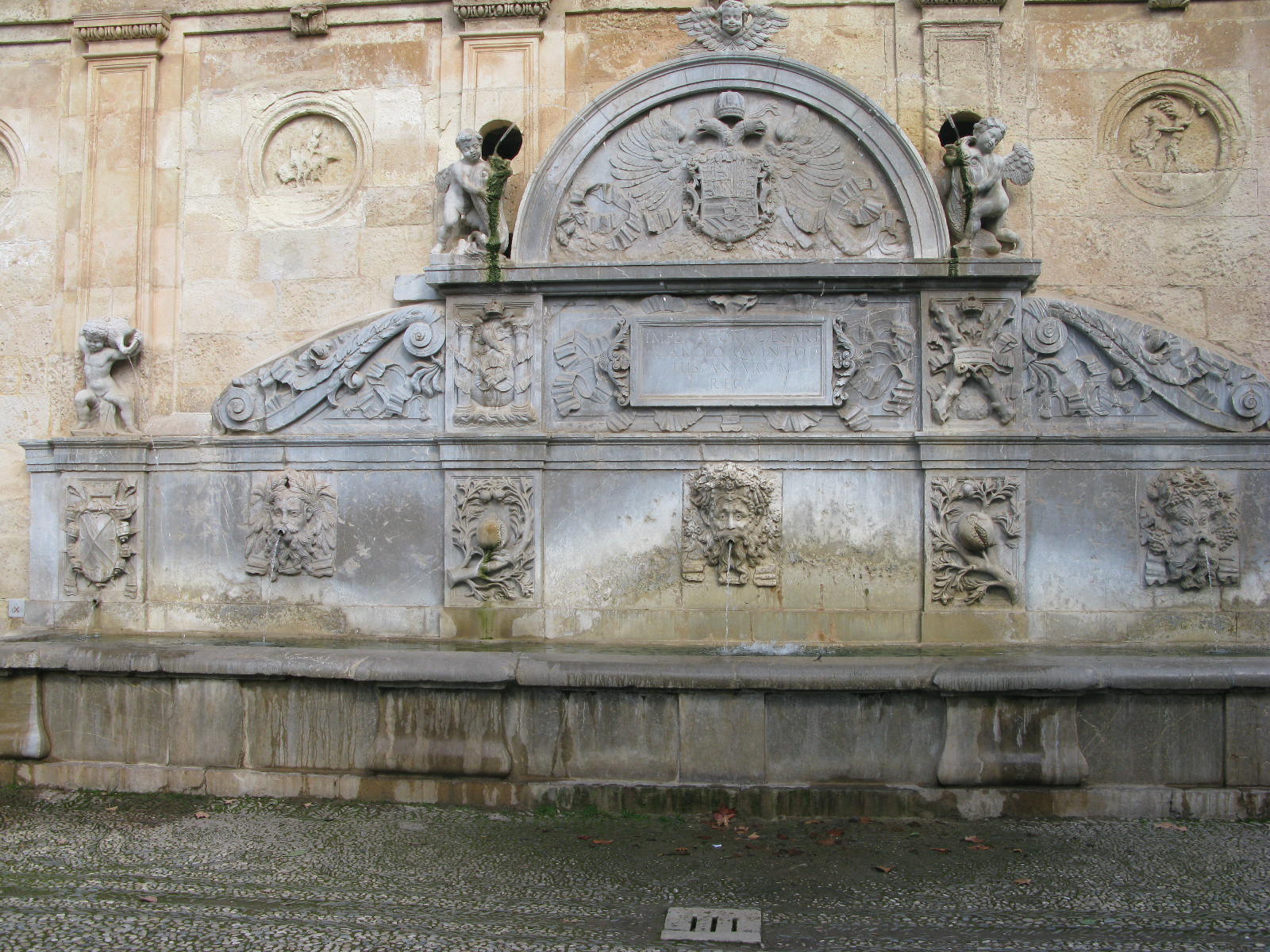